Major Prophets
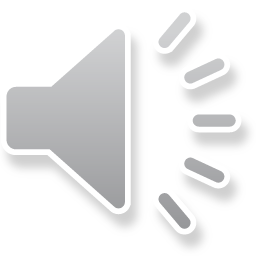 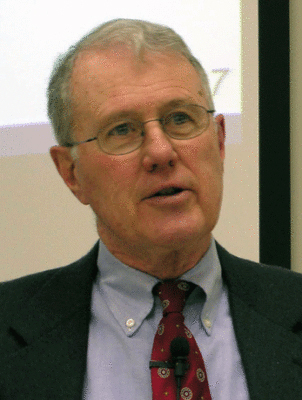 Lecture 15: Servant of the Lord Theme Continued
Dr. Robert Vannoy
ReNarrated by Dr. Perry Phillips© 2023  Robert Vannoy & Ted Hildebrandt
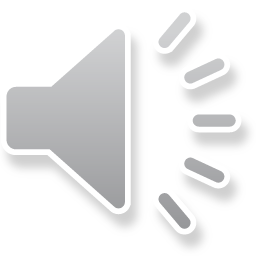 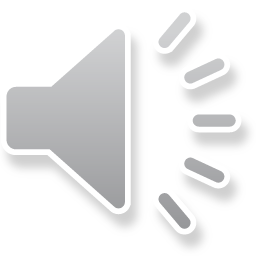 Major Prophets
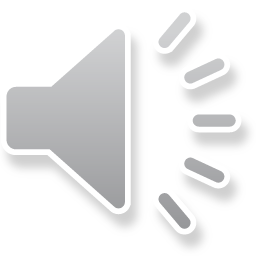 2.  Servant of the Lord (Isa. 42:1-7) and Questions
      Isaiah 42:2-4 
3.  Isaiah 43:10 
      Isaiah 43:22-25 God’s Disappointment over the Sin of His People
4.  Isaiah 44:1-2 
       God’s Promise (Isa 44:3-4) Gentile Engrafting (cf. Joel 2:28—Pentecost)
5.  Isaiah 44:21 Servant and Futility is Idolatry 
6.  Isaiah 44:24-28 God’s Great Deliverance via Cyrus 
7.  Isaiah 48:16-49:3
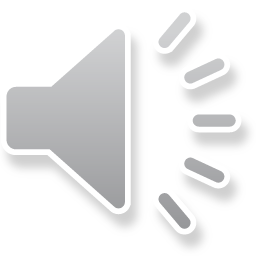 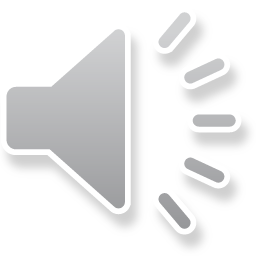 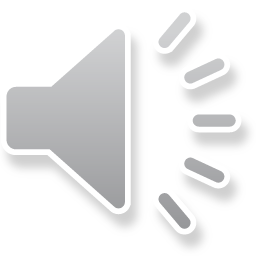 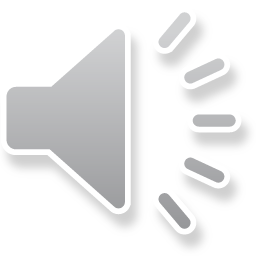 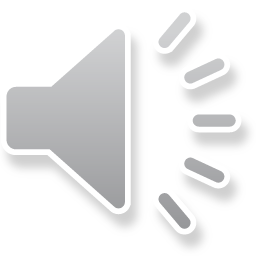 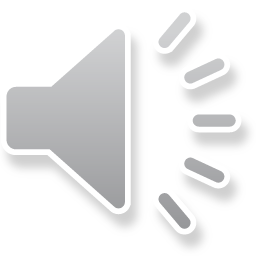 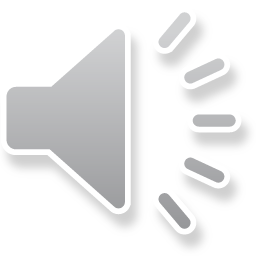 Major Prophets
Video based on audio from Dr. Vannoy’s class at Biblical Theological Seminary. It was renarrated by Dr. Perry Phillips because the original audio was scratchy and it was turned into video by Ted Hildebrandt for Biblicalelearning.org.